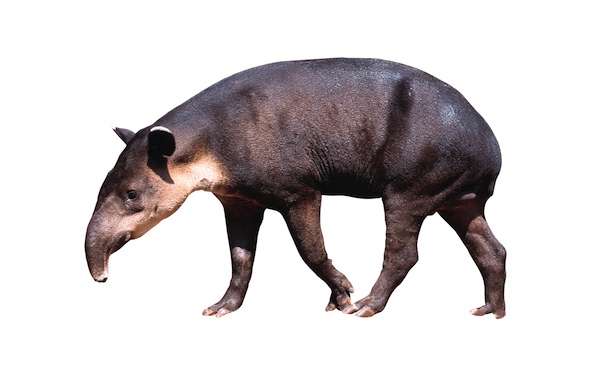 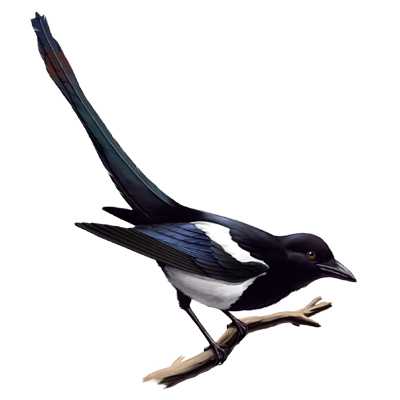 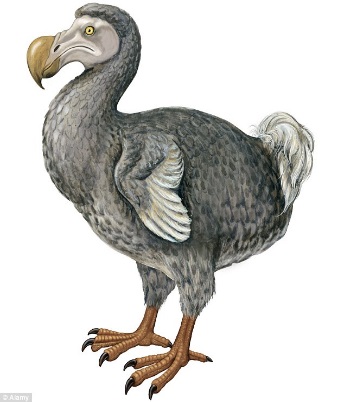 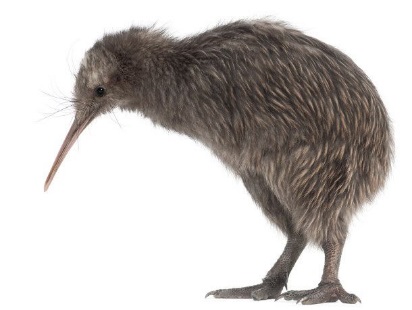 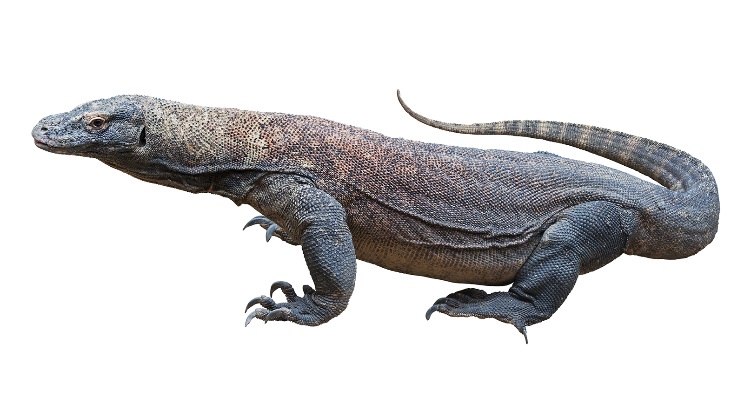 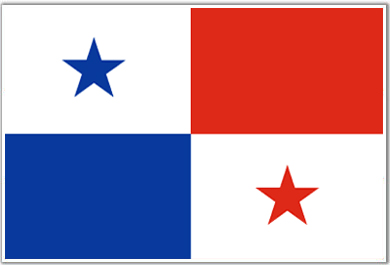 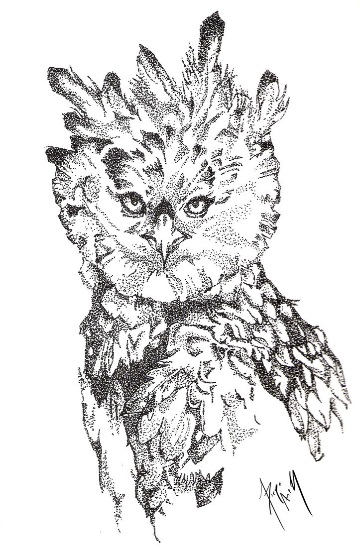 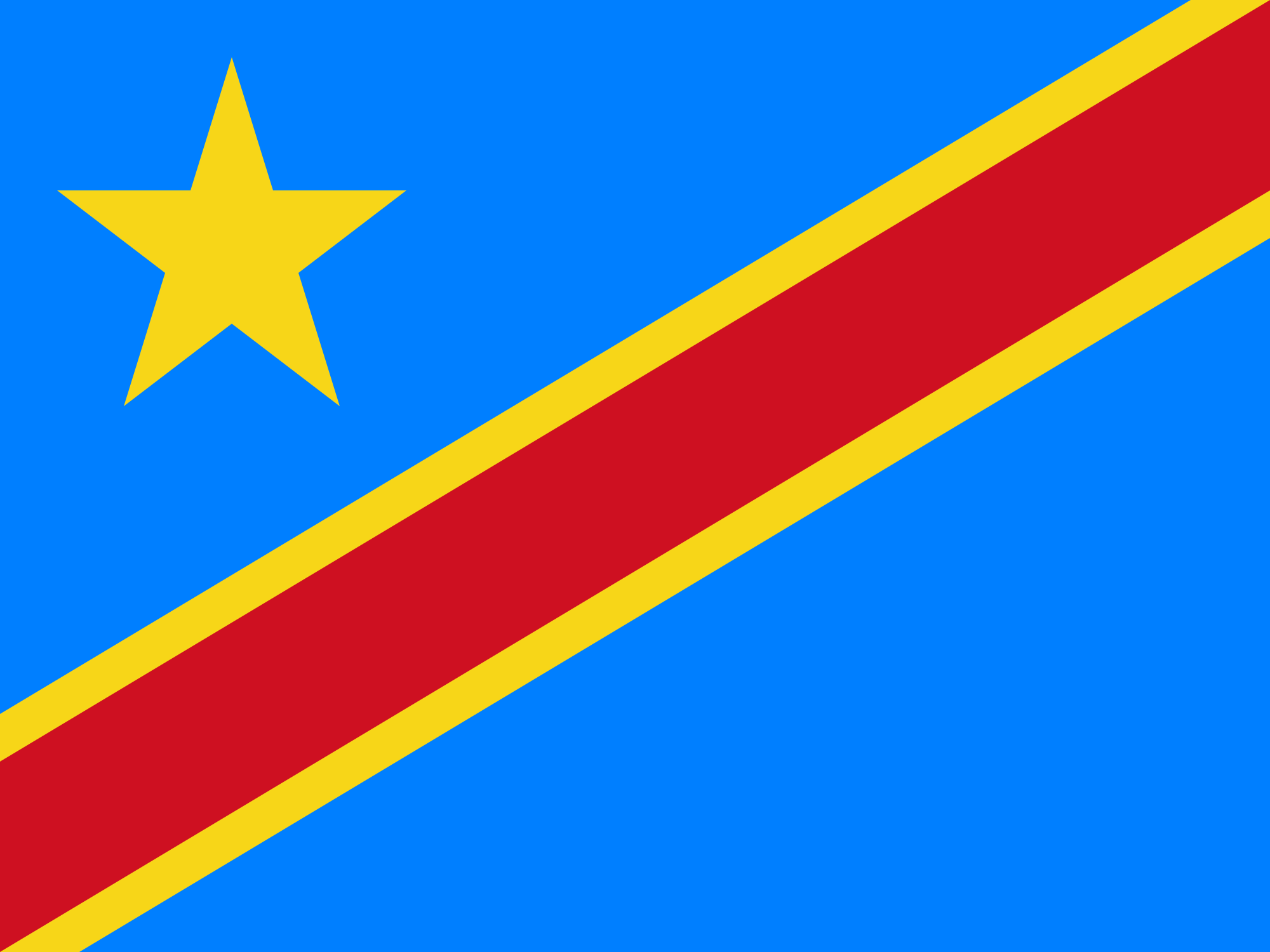 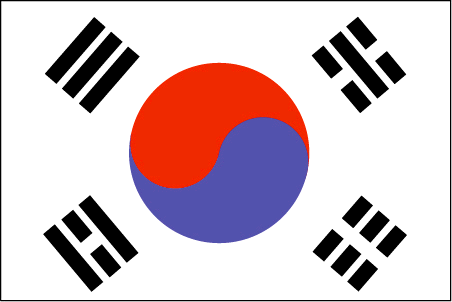 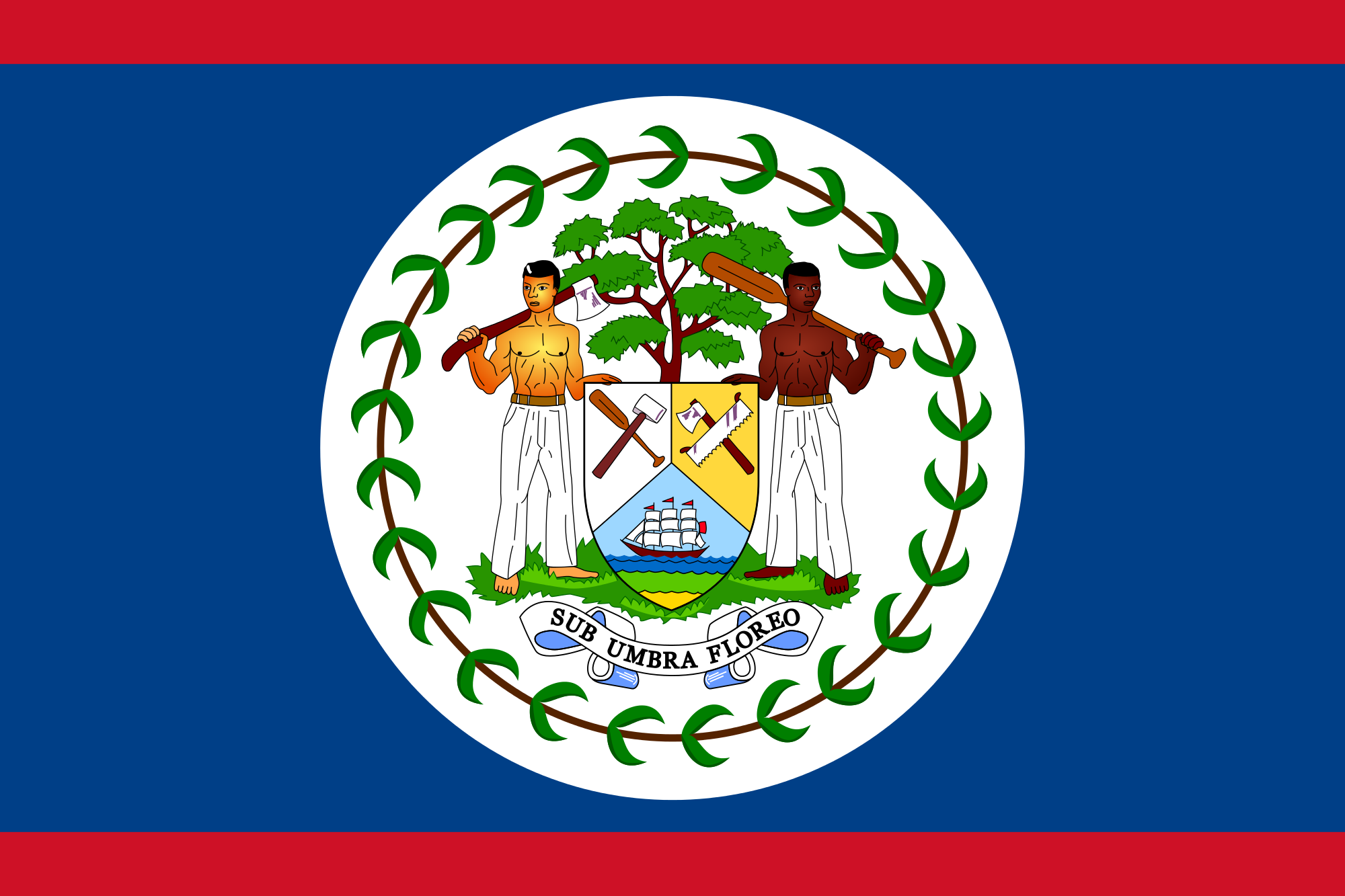 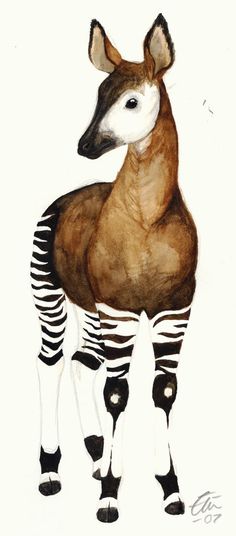 National Animals
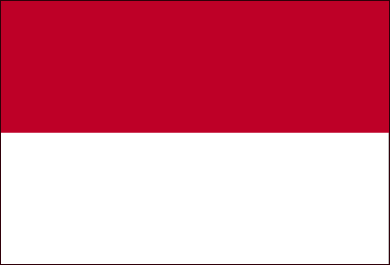 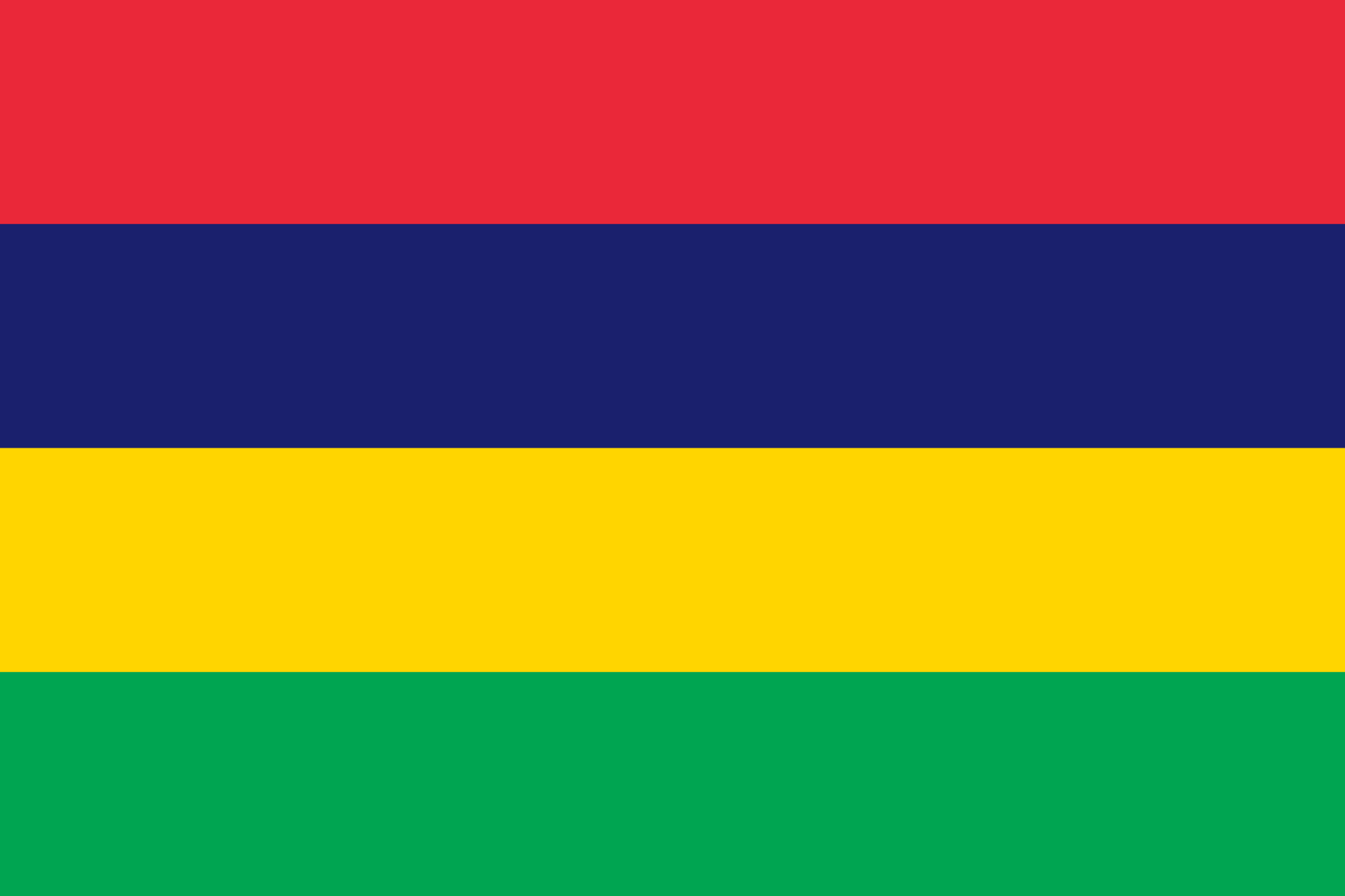 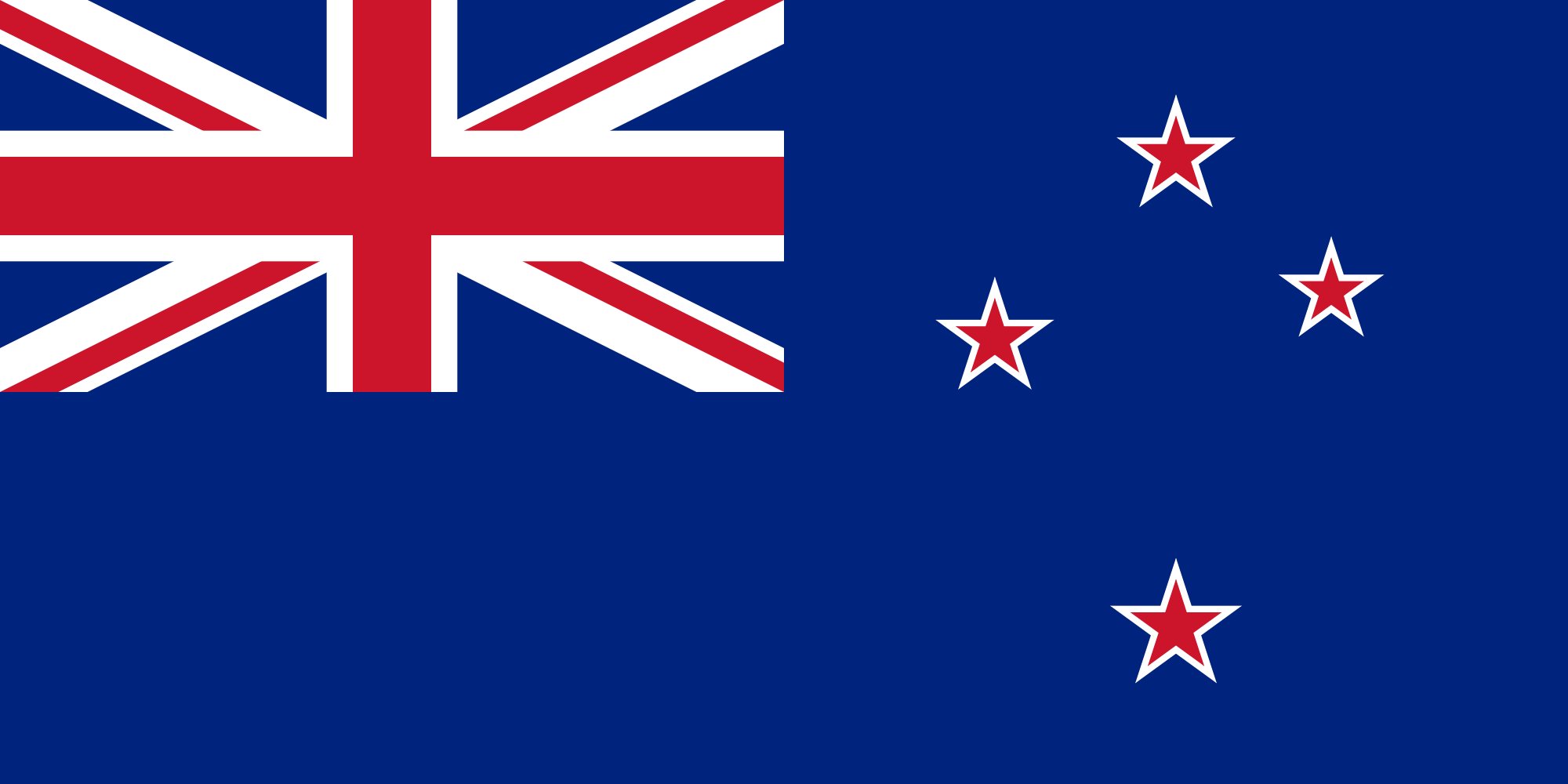 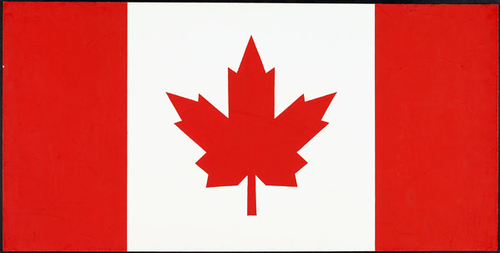 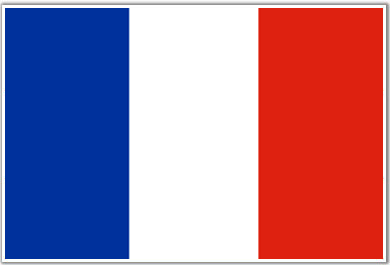 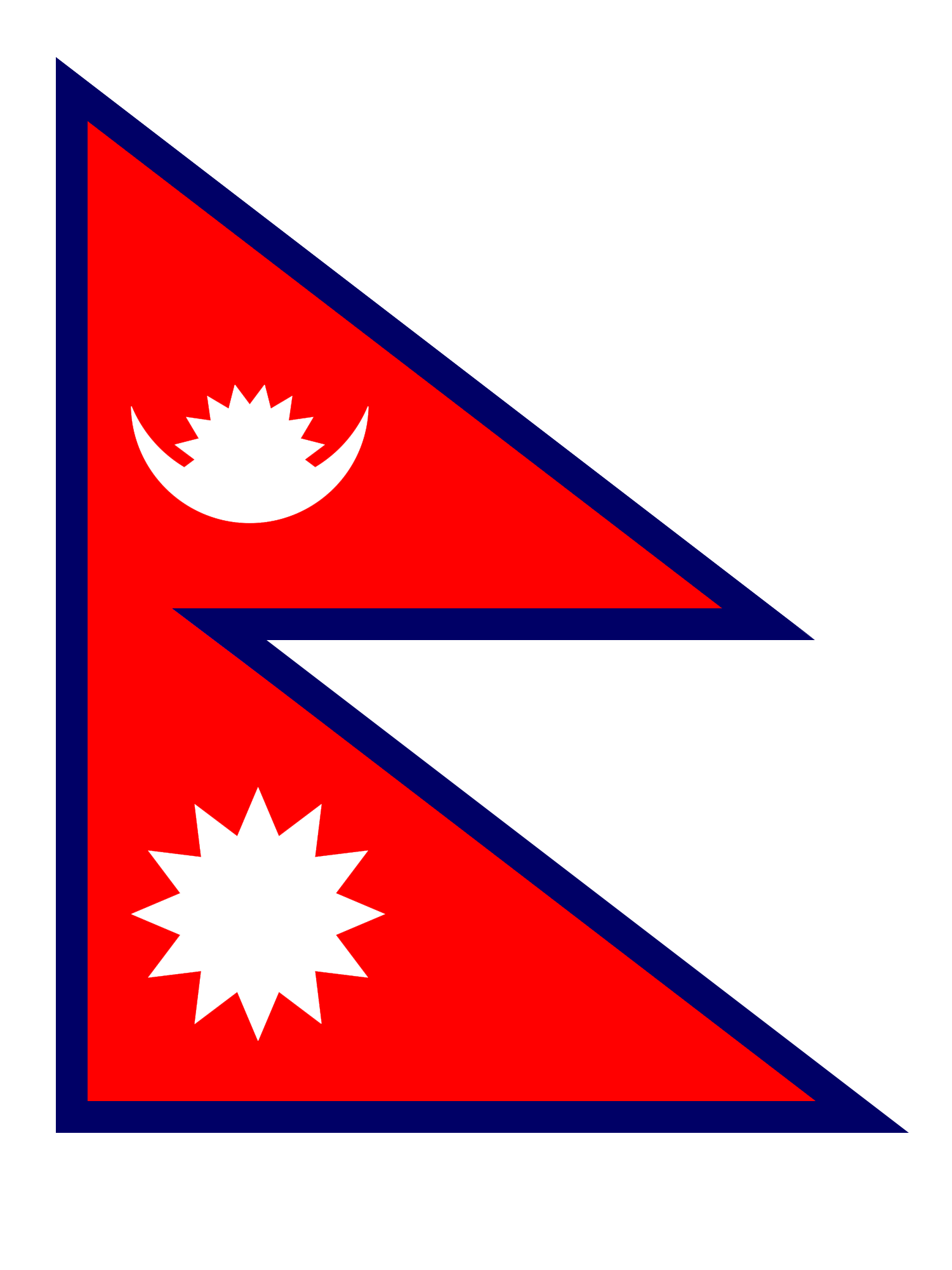 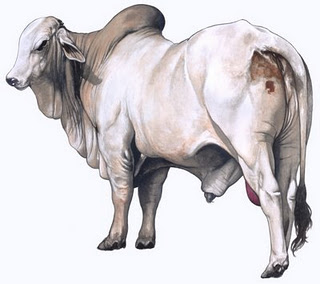 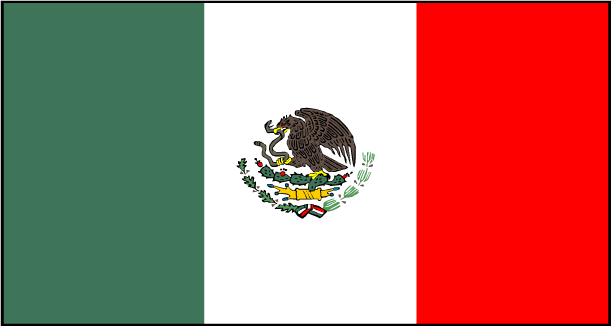 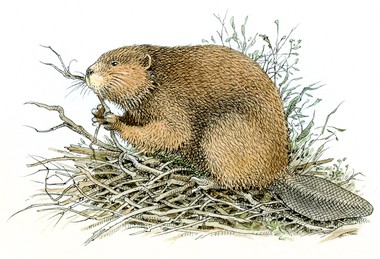 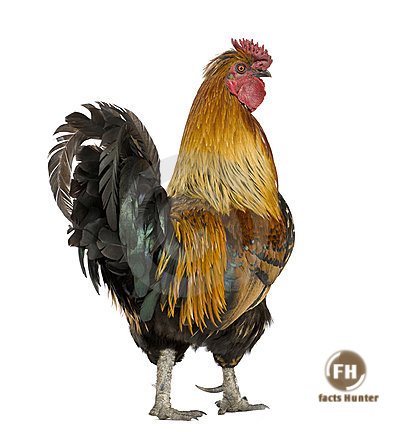 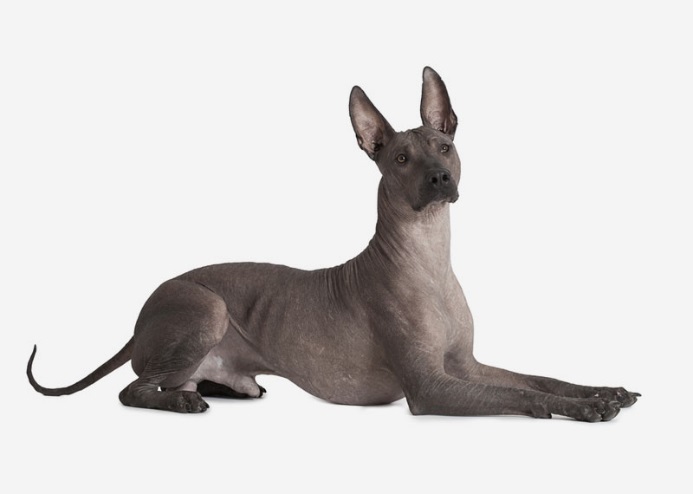 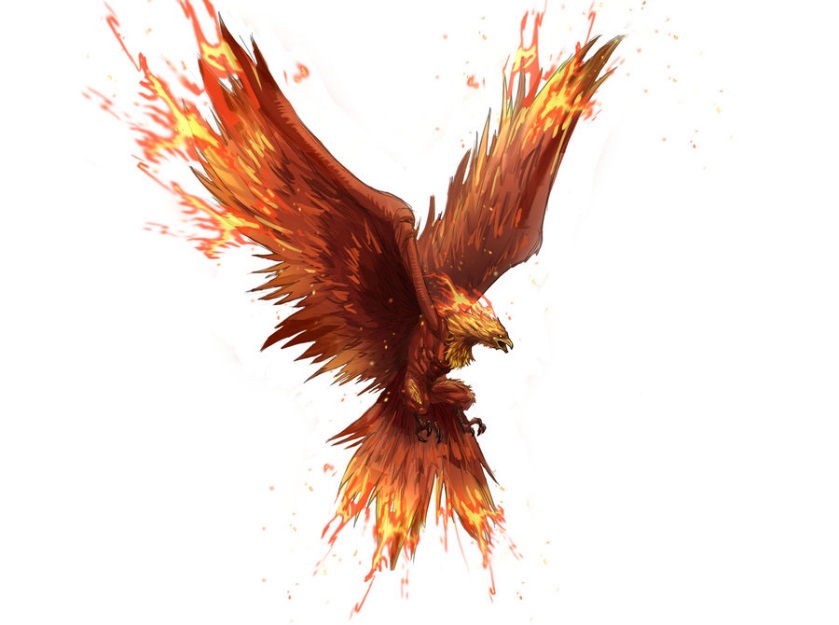 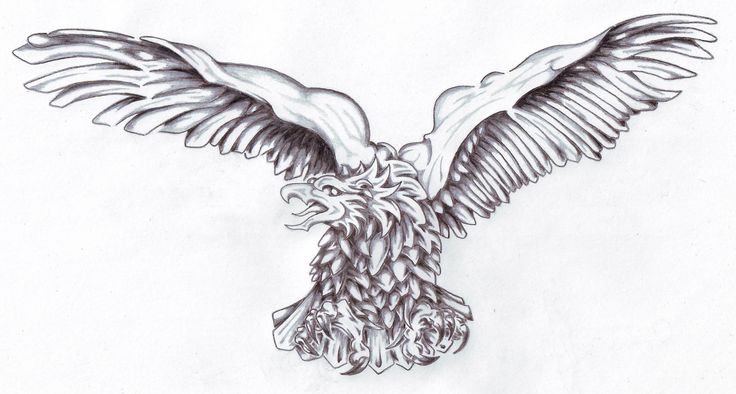 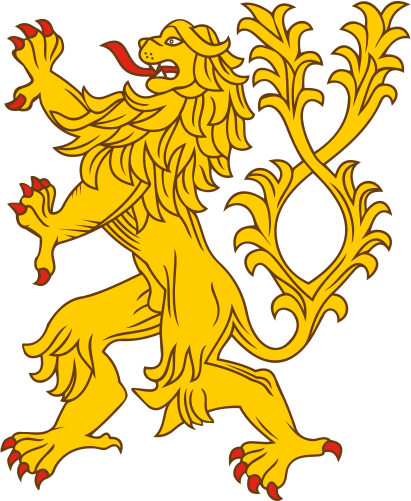 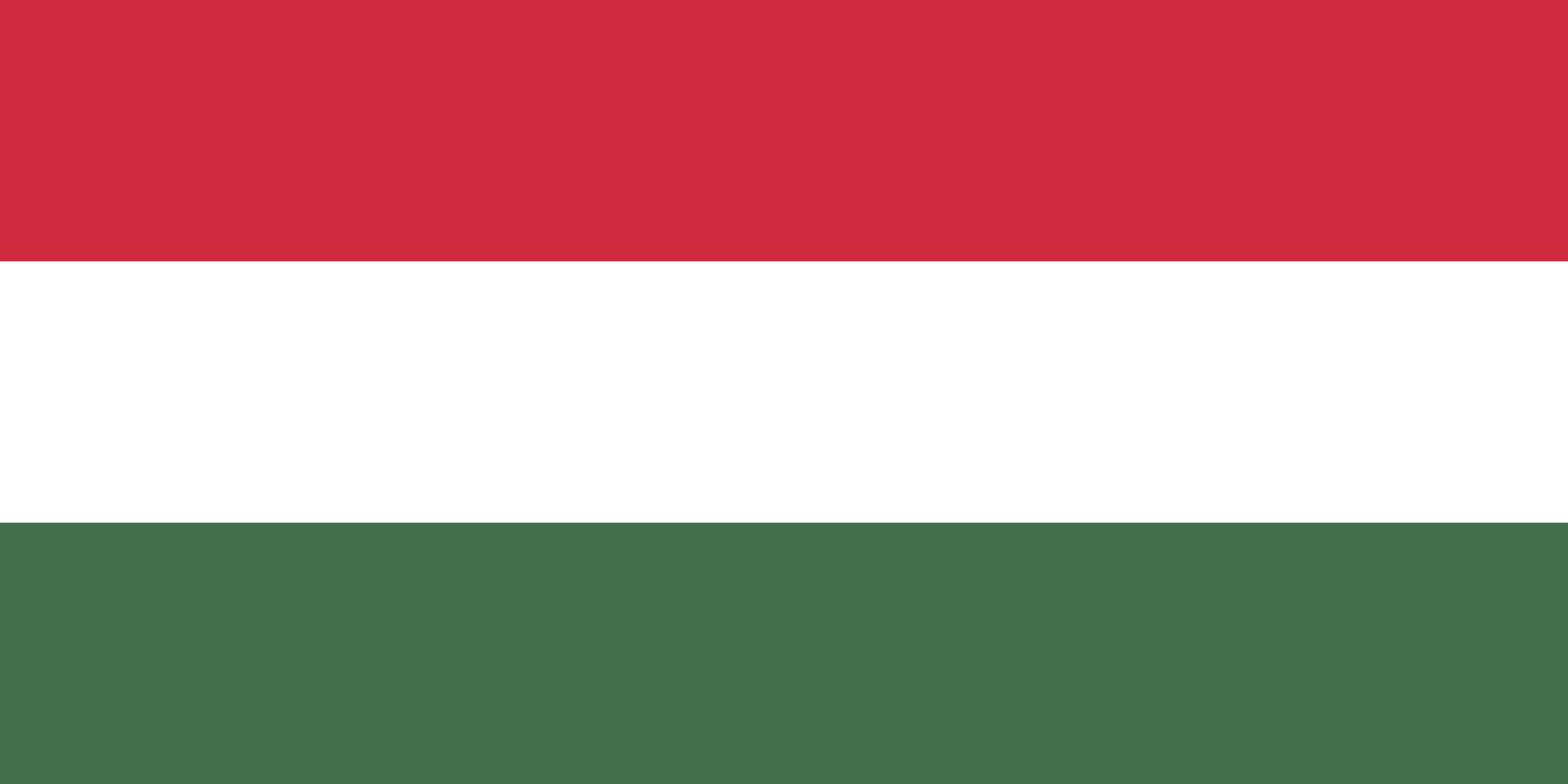 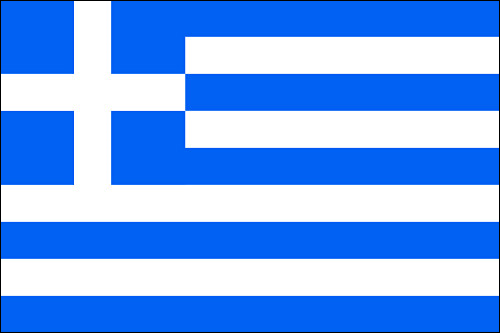 Mythical 
National Animals
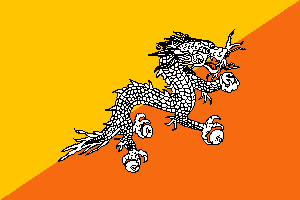 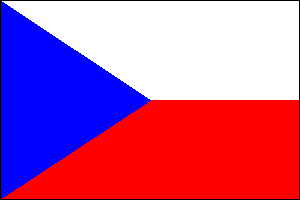 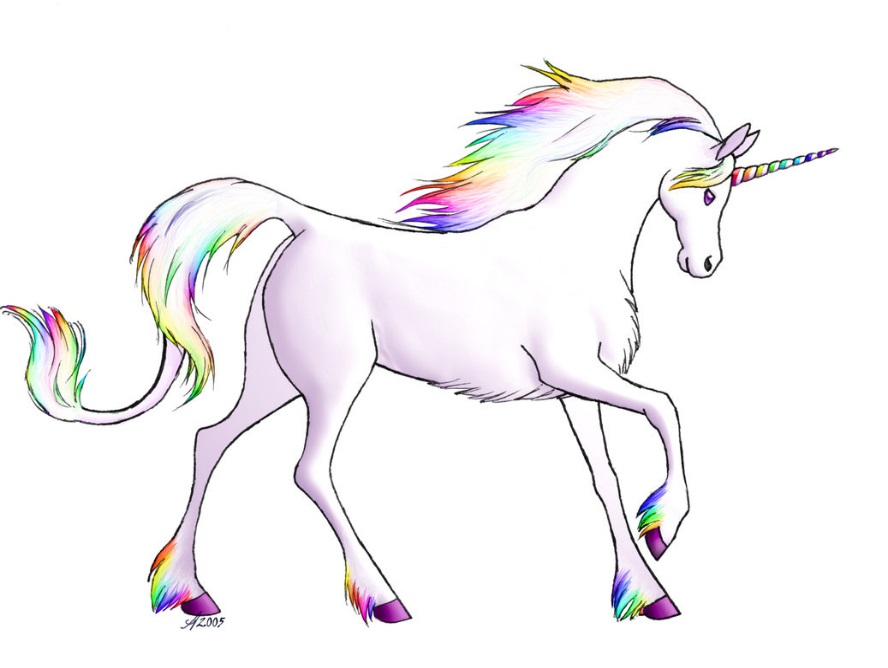 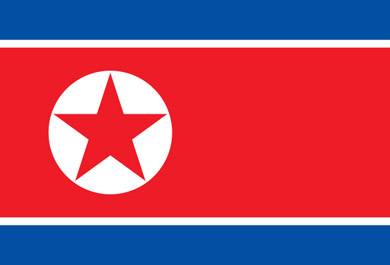 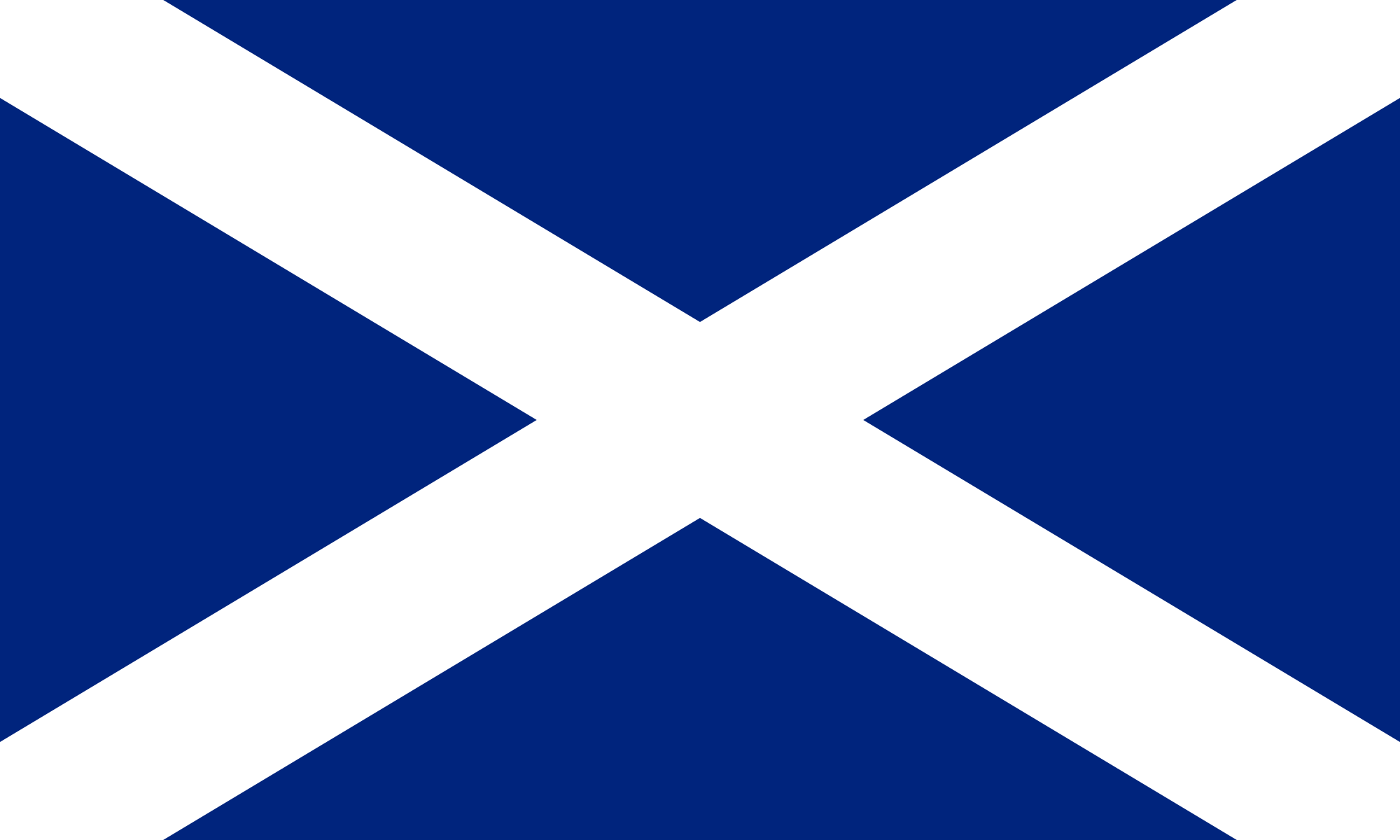 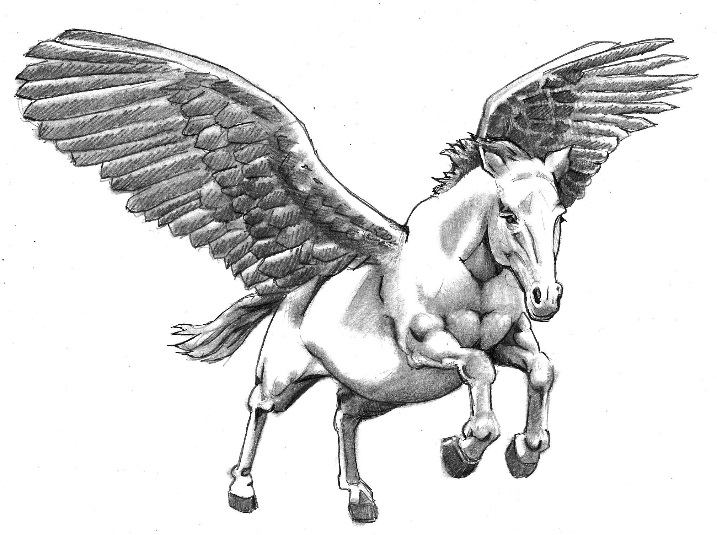 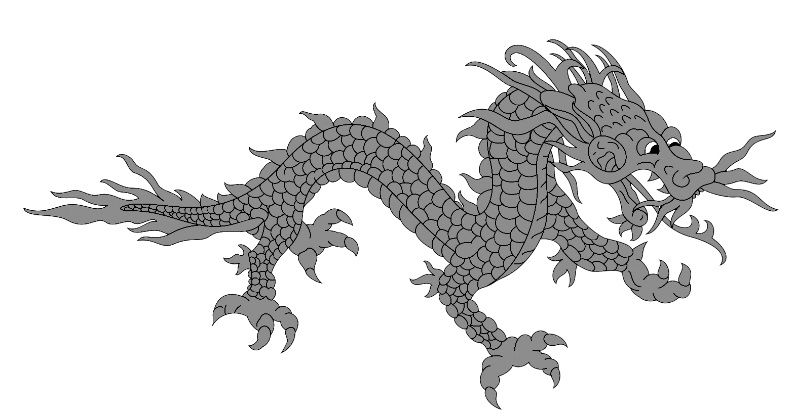